What the Bible Says AboutHomosexuality
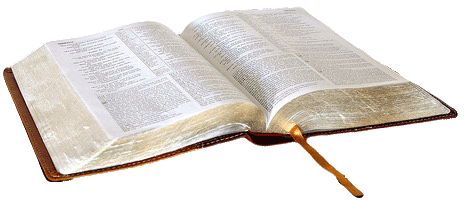 Lipscomb University
Lipscomb was founded in Nashville, Tenn., in 1891 by two individuals–David Lipscomb and James A. Harding–who believed that a truly educated individual of their time could not be so without attention given to spiritual growth as well as academics...
Its primary mission is to integrate Christian faith and practice with academic excellence.
https://www.lipscomb.edu/about
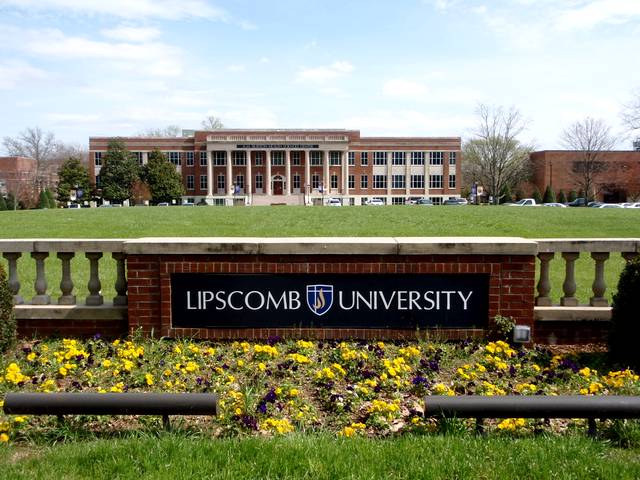 Condemned as a Sin
Condemned as a Sin
Now before they lay down, the men of the city, the men of Sodom, both old and young, all the people from every quarter, surrounded the house. 
And they called to Lot and said to him, “Where are the men who came to you tonight? Bring them out to us that we may know them carnally.” 

Genesis 19:4-5
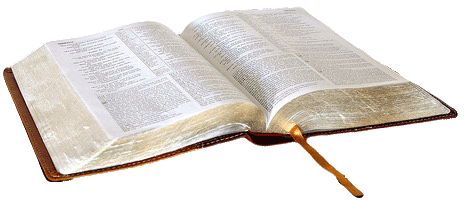 Condemned as a Sin
As Sodom and Gomorrah, and the cities around them in a similar manner to these, having given themselves over to sexual immorality and gone after strange flesh, are set forth as an example, suffering the vengeance of eternal fire.  

Jude 7
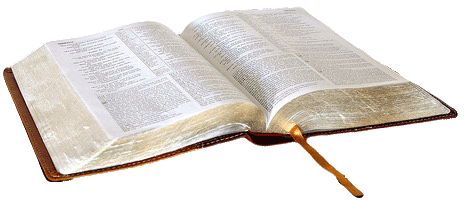 Condemned as a Sin
You shall not lie with a male as with a woman. It is an abomination... 

If a man lies with a male as he lies with a woman, both of them have committed an abomination. They shall surely be put to death. Their blood shall be upon them. 

Leviticus 19:22; 20:13
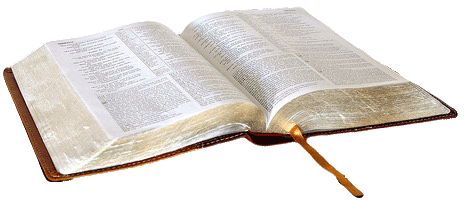 Condemned as a Sin
Do you not know that the unrighteous will not inherit the kingdom of God? Do not be deceived. Neither fornicators, nor idolaters, nor adulterers, nor homosexuals, nor sodomites, nor thieves, nor covetous, nor drunkards, nor revilers, nor extortioners will inherit the kingdom of God. 

1 Corinthians 6:9-10
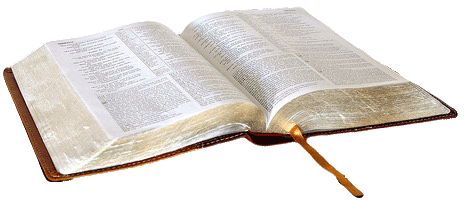 Violates God’s Law and Plan for Marriage and Sexuality
Sexual desires are to be fulfilled in the marriage union.
1 Cor. 7:1-5; Heb. 13:4 

Marriage is for one man and one woman.
Matt. 19:4-5
Against Nature
Against Nature
For this reason God gave them up to vile passions. For even their women exchanged the natural use for what is against nature. 
Likewise also the men, leaving the natural use of the woman, burned in their lust for one another, men with men committing what is shameful, and receiving in themselves the penalty of their error which was due. 

Romans 1:26-27
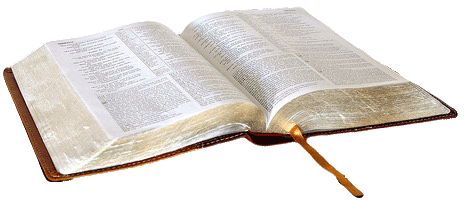 Against Nature
As Sodom and Gomorrah, and the cities around them in a similar manner to these, having given themselves over to sexual immorality and gone after strange flesh, are set forth as an example, suffering the vengeance of eternal fire.  

Jude 7
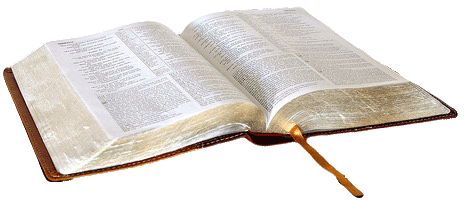 Against Nature
There shall be no ritual harlot of the daughters of Israel, or a perverted one of the sons of Israel. 
You shall not bring the wages of a harlot or the price of a dog to the house of the Lord your God for any vowed offering, for both of these are an abomination to the Lord your God. 

Deuteronomy 23:17-18
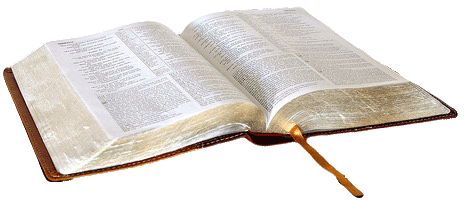 Brings Depravity and Destruction
Brings Depravity and Destruction
Likewise also the men, leaving the natural use of the woman, burned in their lust for one another, men with men committing what is shameful, and receiving in themselves the penalty of their error which was due (Rom. 1:27). 

received in themselves the due penalty for their perversion (NIV)
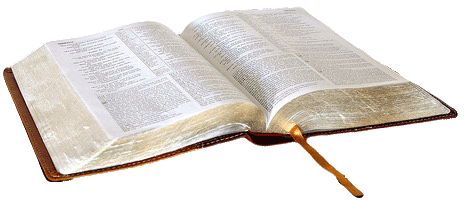 Homosexual Misrepresentations and Perversions of the Bible
Condemnations of homosexuality in the Law of Moses are only applied to practices connected with idolatry. 
Sodom’s sin was being inhospitable.
David and Jonathan (2 Sam. 1:26). 
Ruth and Naomi. 
The Centurion’s servant healed by Jesus (Matt. 8:5-13). 
Paul was a repressed homosexual.
The Christian’s Attitude Toward Homosexuality and Homosexuals
Homosexuality is a sin.
We are to hate all sin (Ps. 119:128). 
We are to have no fellowship, sharing, approval or defense of sin (Eph. 5:11). 

Homosexuals are people.
Made in the image of God.
In need of mercy, pity, and salvation.
Not hate!
Hope for the Homosexual
Hope for the Homosexual
Do you not know that the unrighteous will not inherit the kingdom of God? Do not be deceived. Neither fornicators, nor idolaters, nor adulterers, nor homosexuals, nor sodomites, nor thieves, nor covetous, nor drunkards, nor revilers, nor extortioners will inherit the kingdom of God. 
And such were some of you. But you were washed, but you were sanctified, but you were justified in the name of the Lord Jesus and by the Spirit of our God. 

1 Corinthians 6:9-11
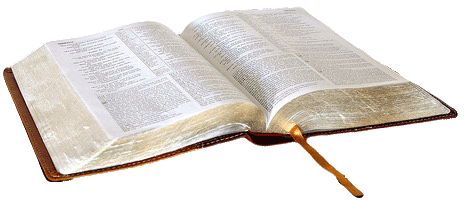